Comité des abonnés et des usagers –6 mars 2024
Projet de développement réseau de chaleur et creation d’un nouveau doublet géothermique
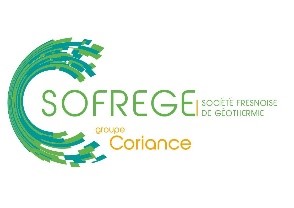 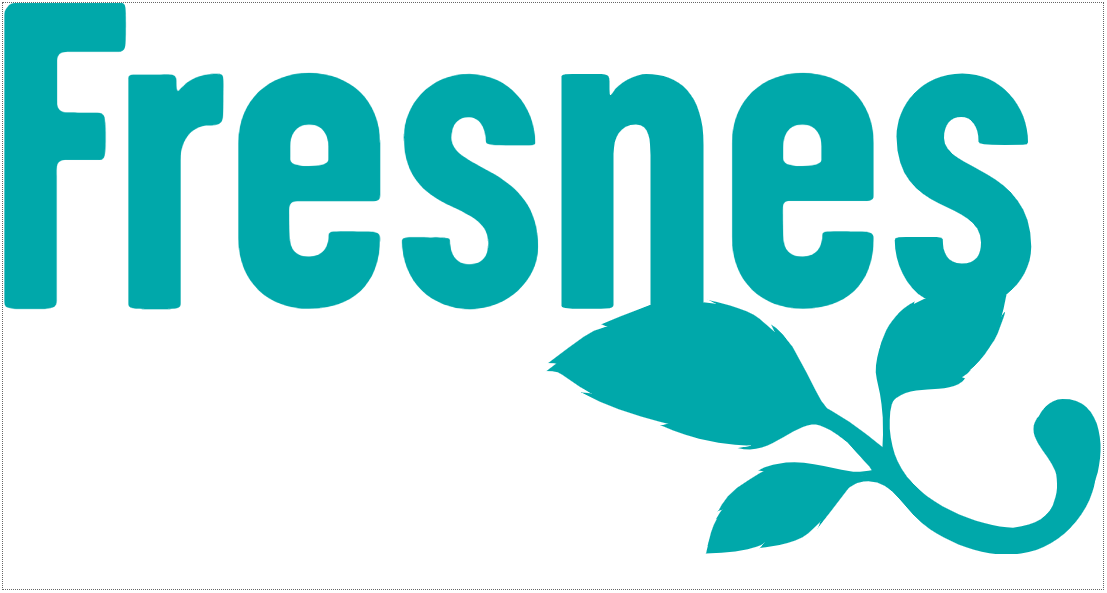 SOMMAIRE
1 - Forage géothermie
2 – Plan de circulation 
3 - Tracé réseau  
4 - Communication   
5 - Planning
Forage géothermie profonde
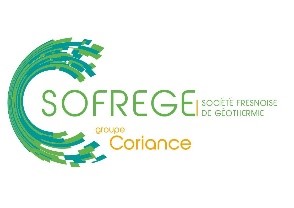 Forage géothermie
La cible du projet est le réservoir du Dogger qui s’étend sous l’ensemble du Bassin Parisien et affleure sur ses bordures. 
Ce réservoir (ou aquifère) est composé d’une roche sédimentaire calcaire perméable
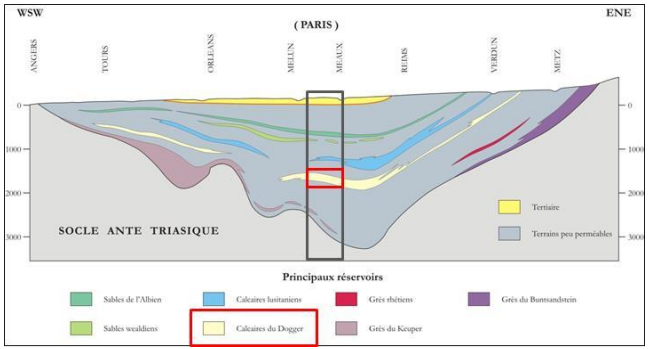 Le toit du réservoir géothermique cible du Dogger (Bathonien) se situe à une altitude d’environ -1 516 m NGF, soit une profondeur verticale prévisionnelle de 1 566 m environ aux puits producteur et injecteur GFR-5 et GFR-4
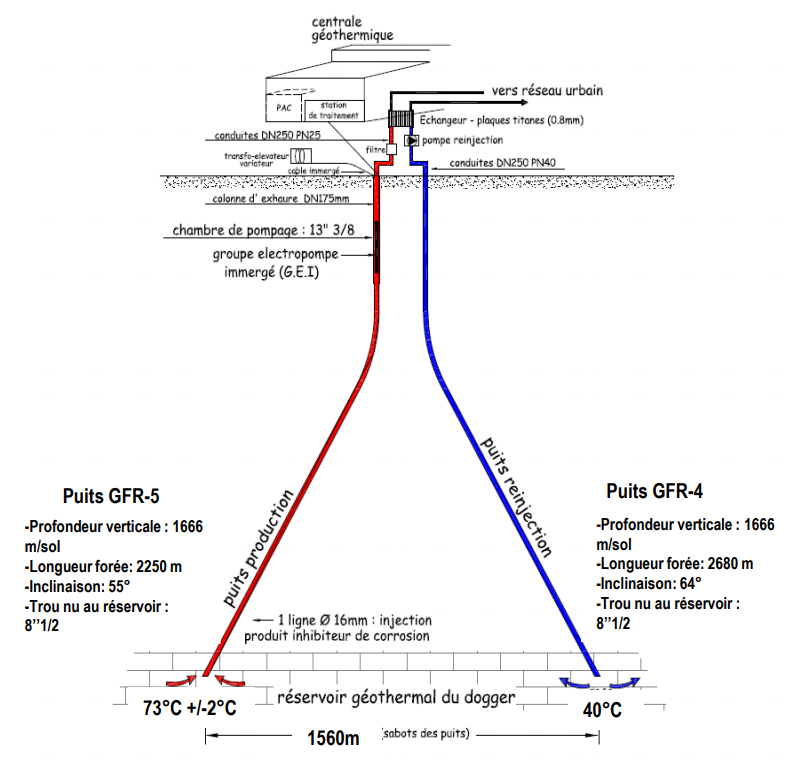 Forage géothermie
Géométrie du forage
Doublet géothermique :

1 puit de production
1 puit de réinjection
Forage géothermie
Implantation chantier (forage)
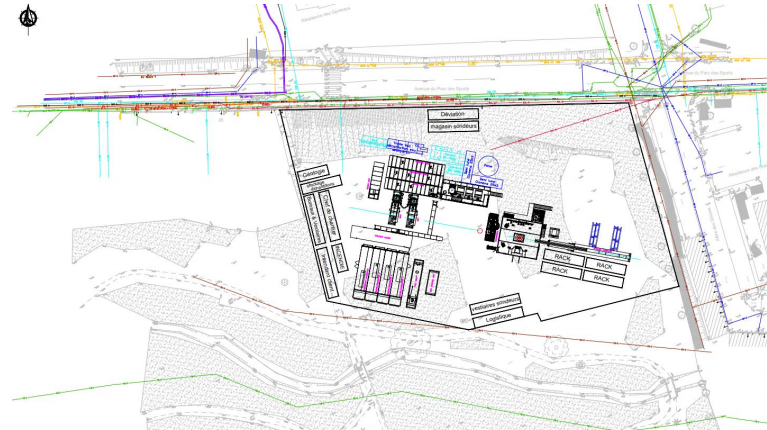 Arbres conservés
Forage géothermie
Murs acoustiques
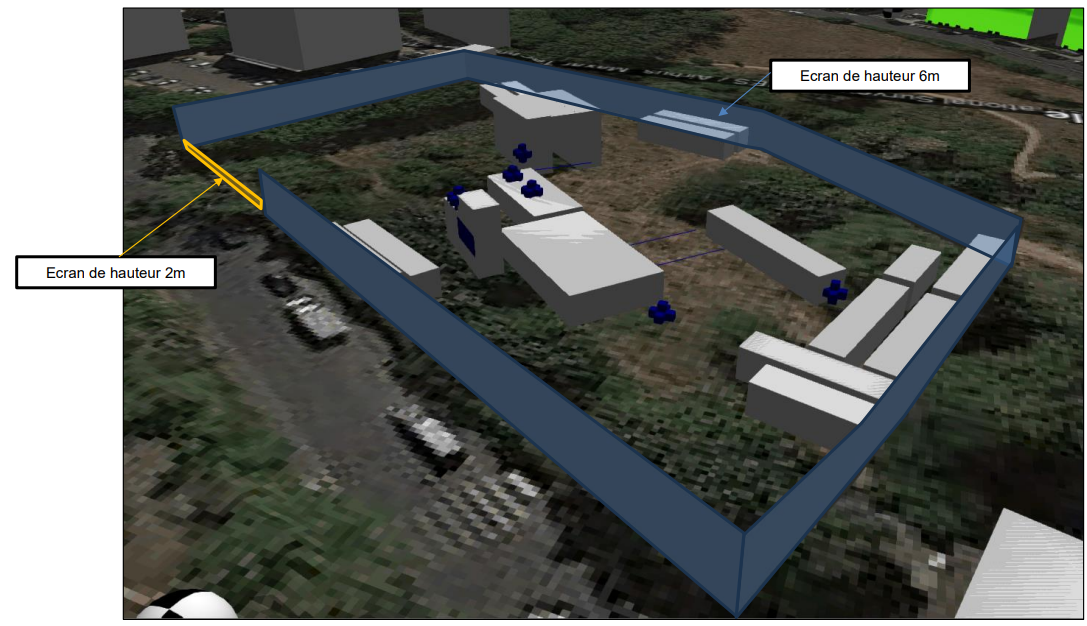 Forage géothermie
Impacts acoustiques
Cartographie sonore en dBA après traitement
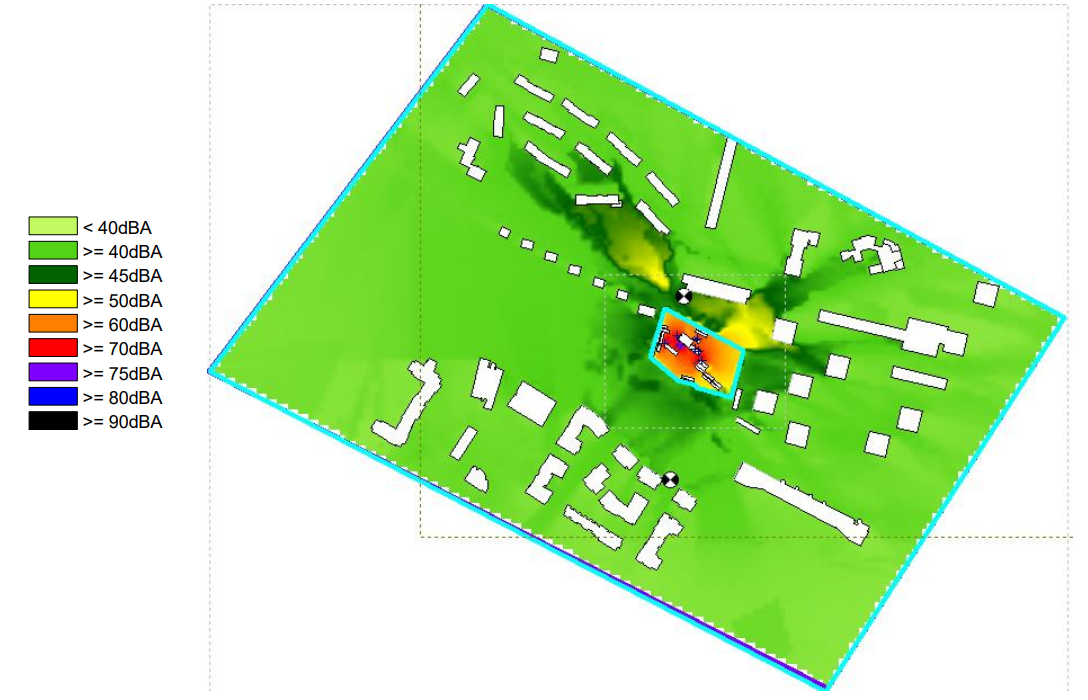 L’impact acoustique résultant du forage aux niveaux des points 2 et 4 est de 45 dB(A) en moyenne. 
Si on considère un isolement des façades des riverains de 30 dB(A) minimum (seuil minimum réglementaire), alors l’impact du forage à l’intérieur des logements sera très faible.
Plan de circulation
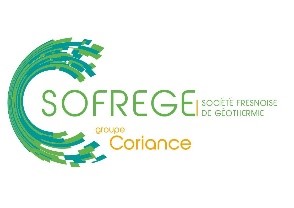 Plan de circulation
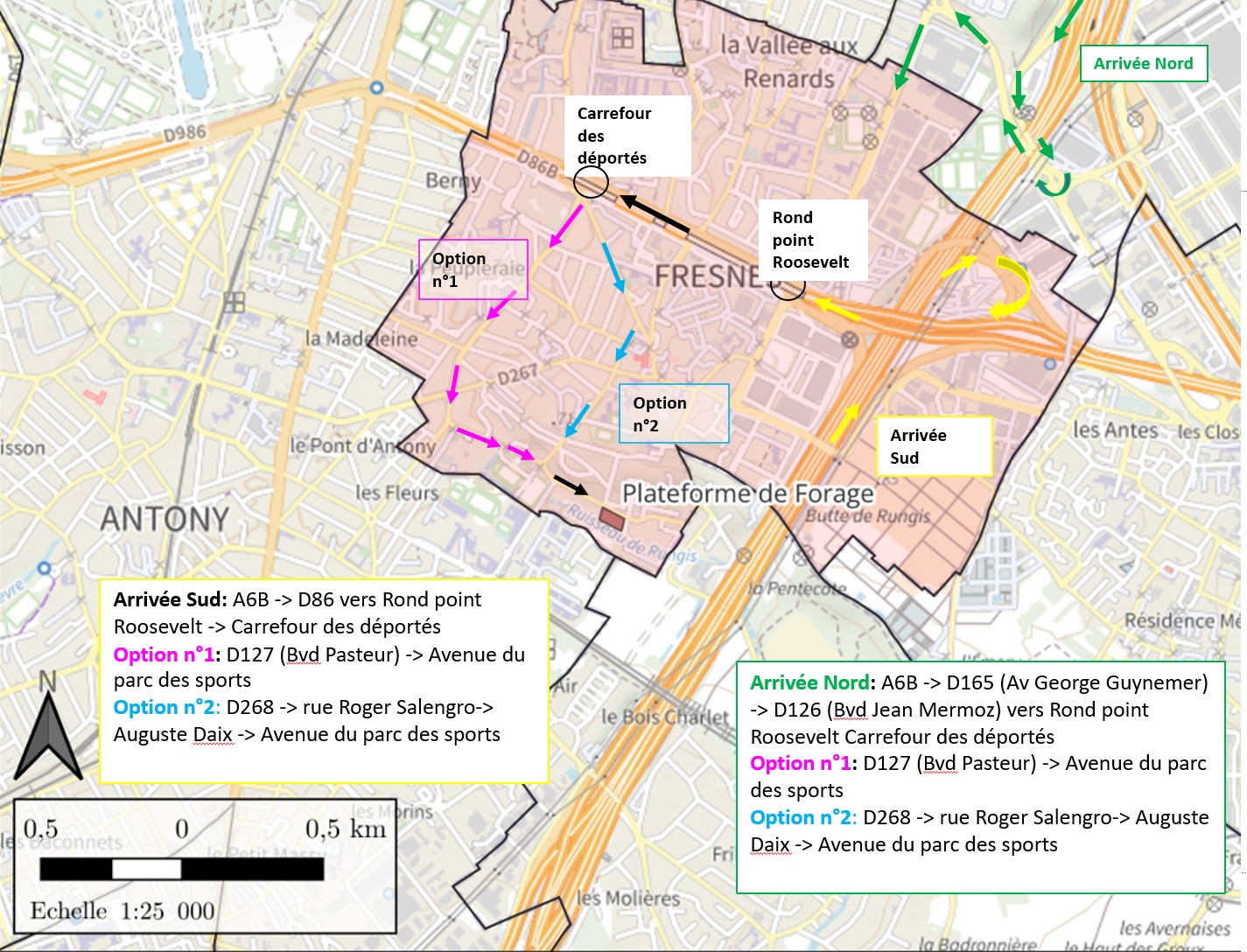 Carrefour de la déportation
Option n°1 retenue
Développement du réseau de chaleur
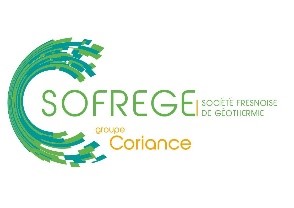 Développement du réseau de Chaleur
Tracé réseau prévisionnel
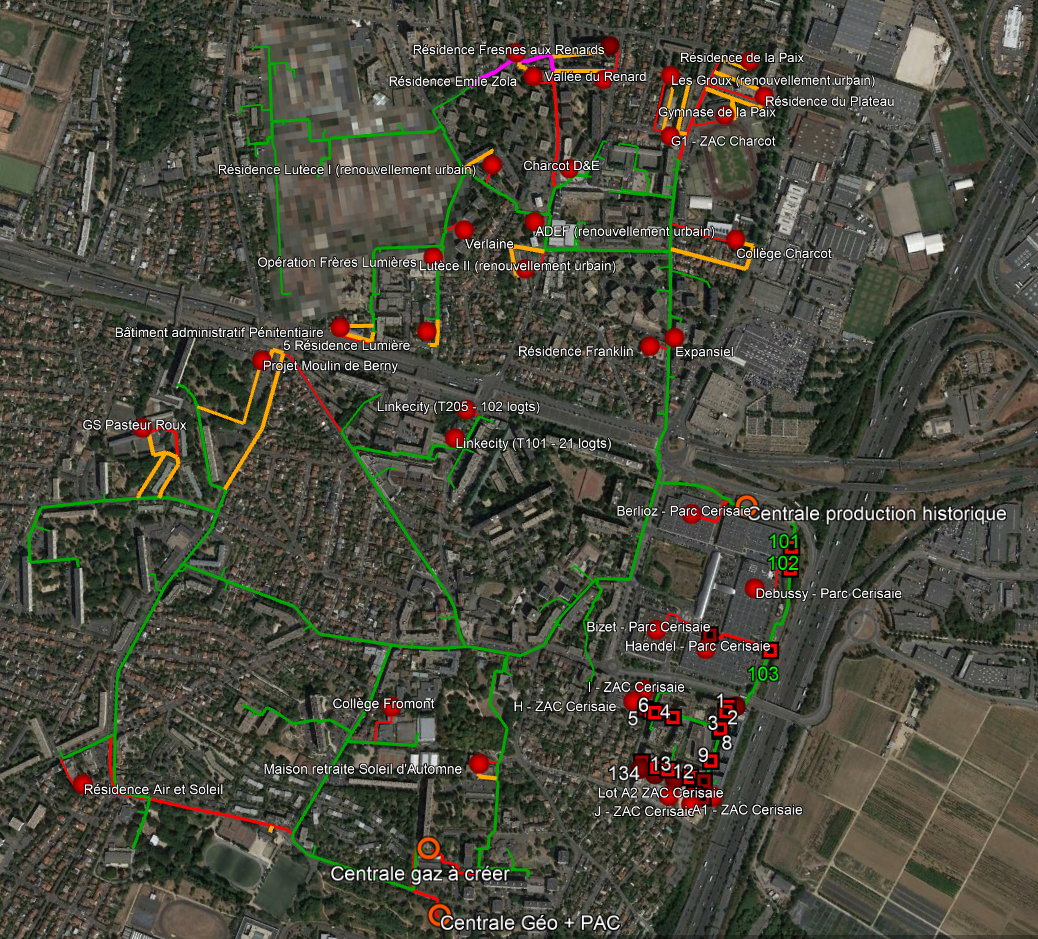 Relevés topographiques
Domaine public : fait
Propriétés privées : en cours

Le tracé est susceptible d’évoluer pour:
Eviter des servitudes de passage en domaine privé
Eviter des revêtements type béton désactivé
Limiter les interventions sur domaine privé
Eviter des voies à forte circulation
En fonction des retours concessionnaires
Etude tracé en cours
Secteur privé : en attente accord pour 
relevés topographiques
Communication
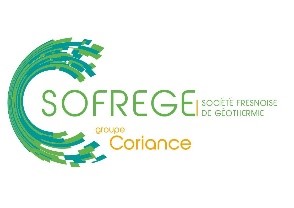 Nos supports de communication
Travaux
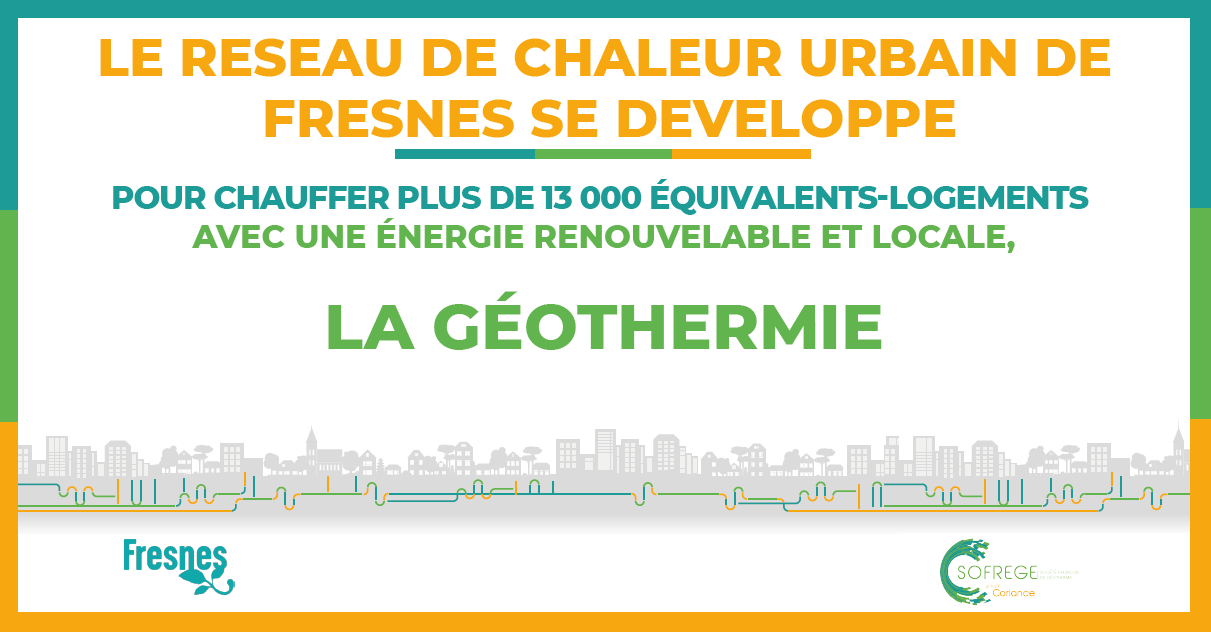 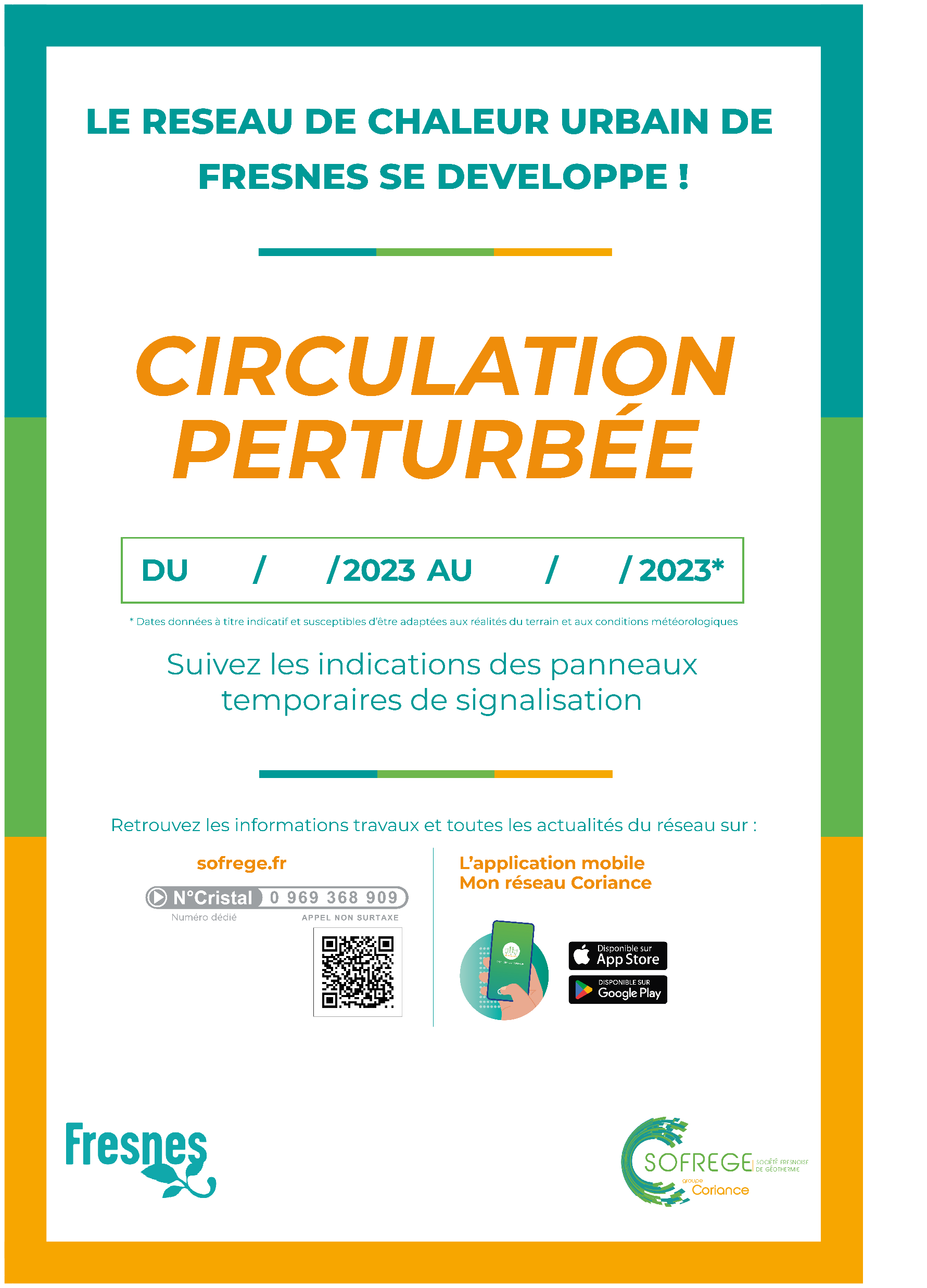 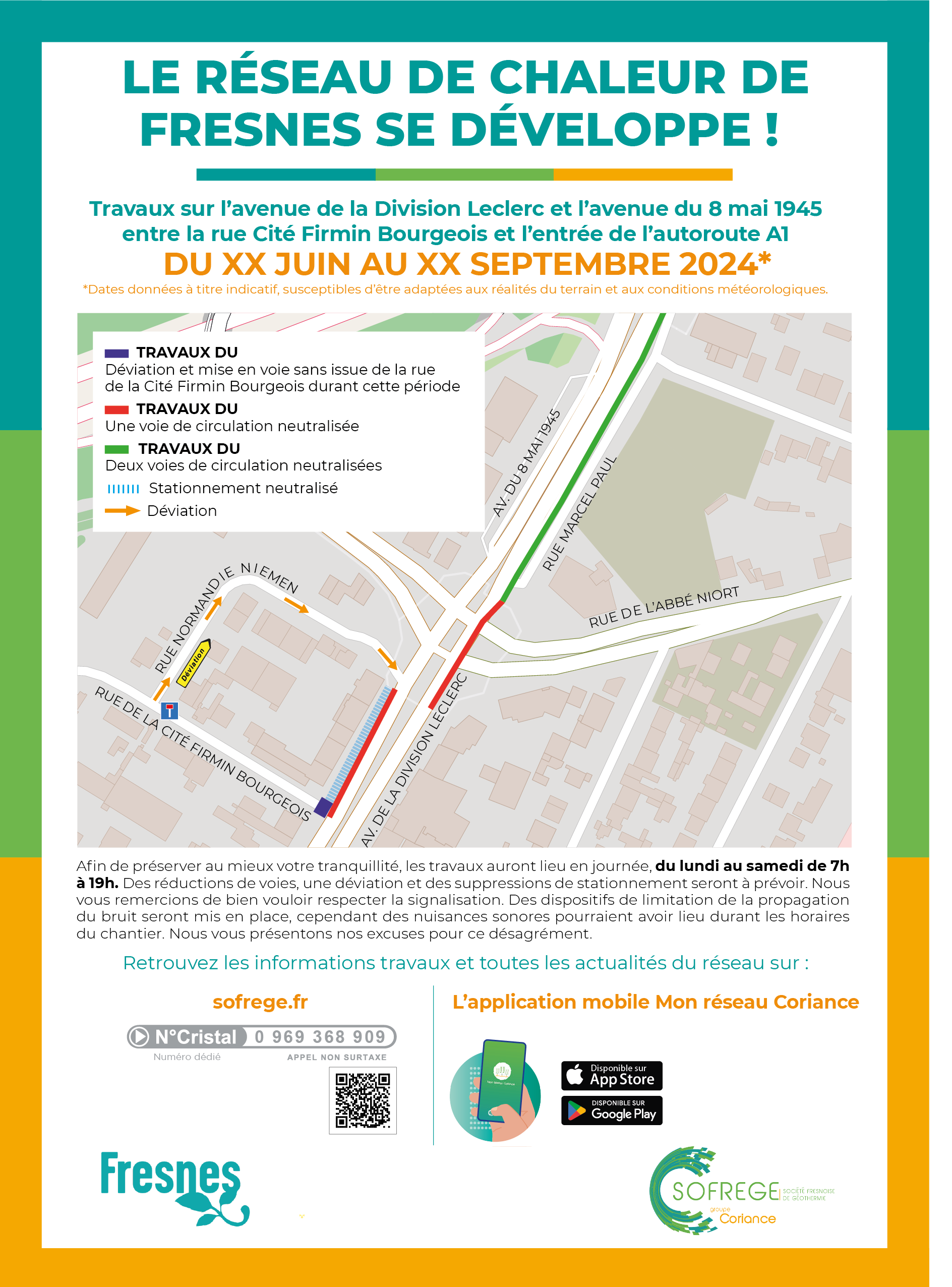 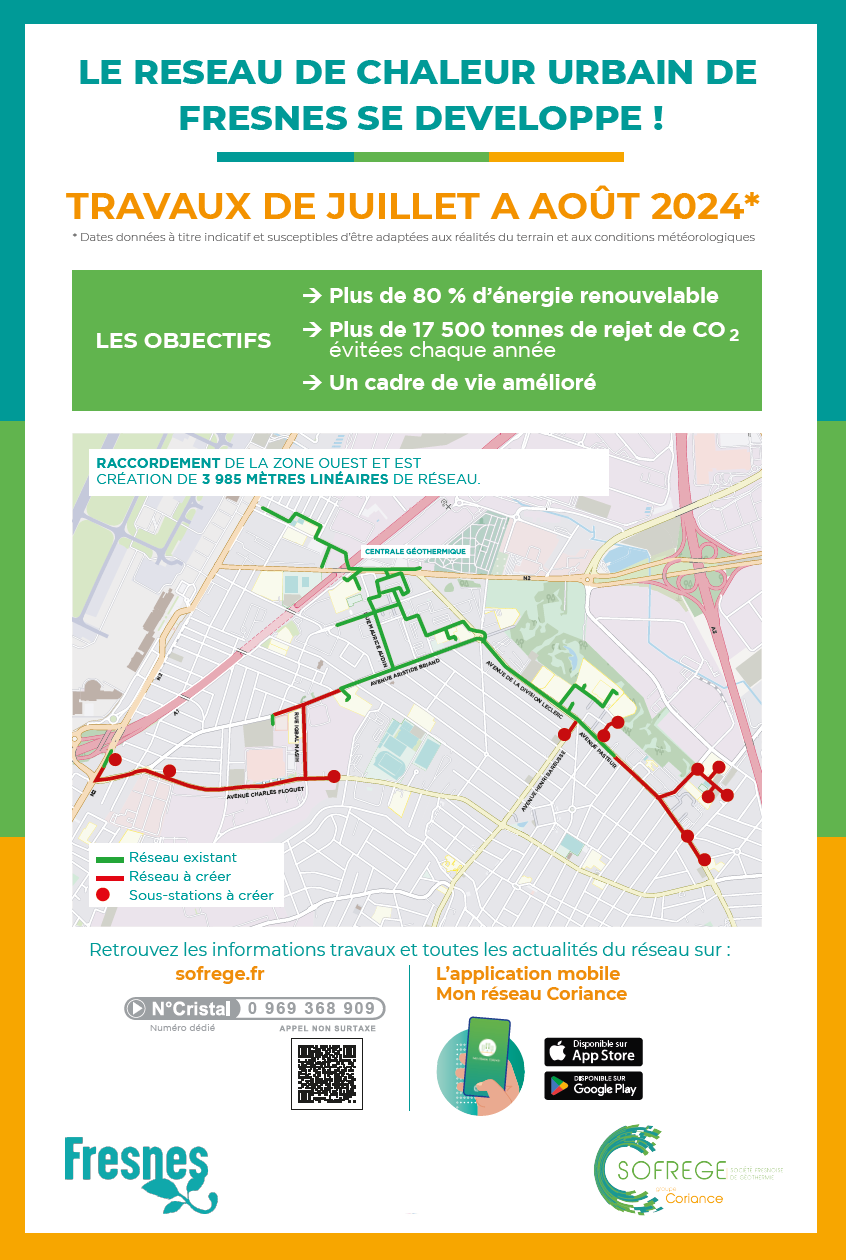 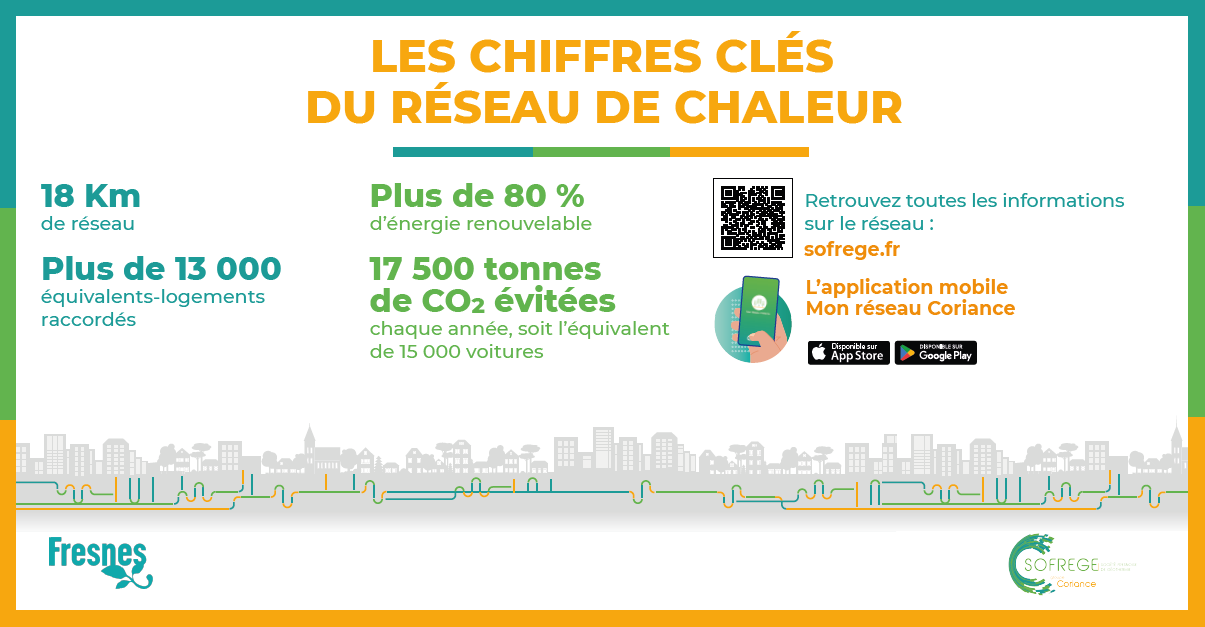 Panneaux 1x1,5m :
Disposés aux abords de la zone de travaux, ils informent les automobilistes des travaux.
Flyers A5 : 
distribués dans les boîtes aux lettres pour informer les riverains des travaux à venir.
Panneaux 2x3m :
Informent sur la nature des travaux et leurs bénéfices.
Bâches 1,75 x 3,35 m :
Bâche pour informer les usagers sur le projet
Disposée aux abords de la zone de travaux.
Communication
Bungalow pédagogique
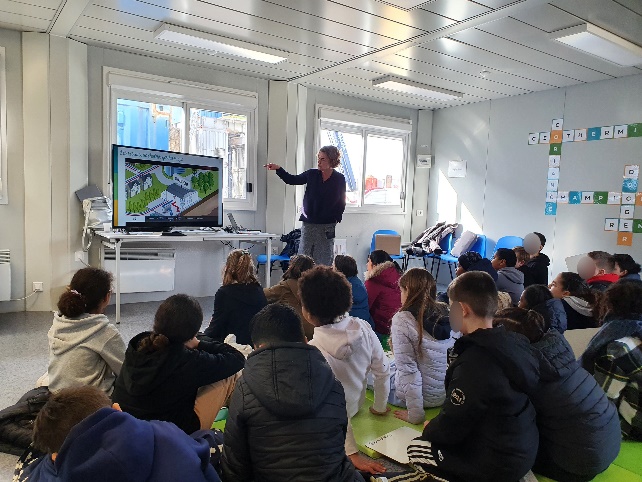 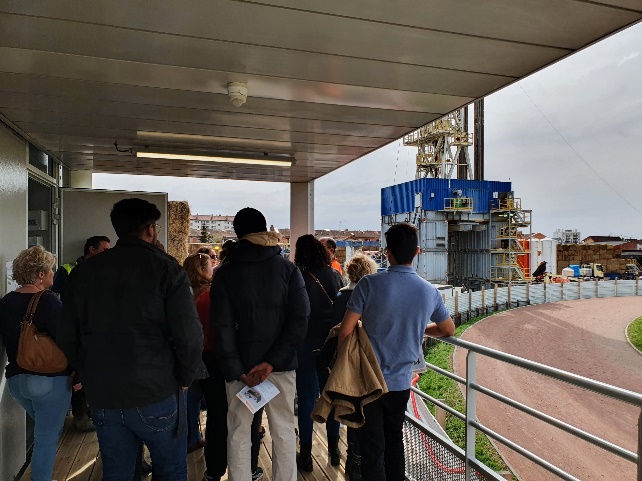 Aménagement d’un bungalow pédagogique :
Aménagement d’un espace sécurisé pour recevoir le public, à proximité du forage. Des créneaux seront disponibles pour les scolaires / centres de loisirs et pour les habitants
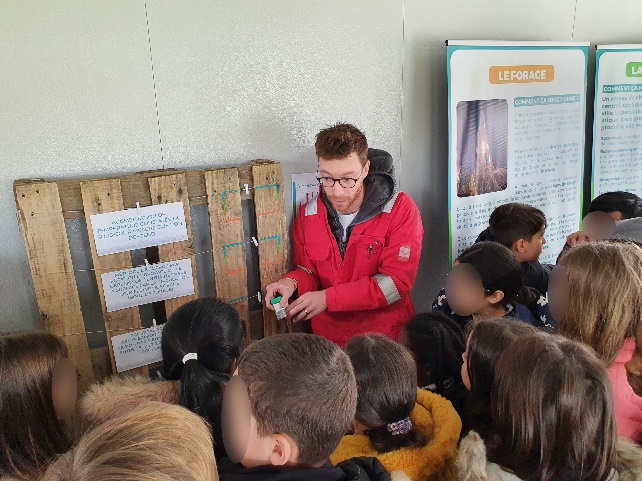 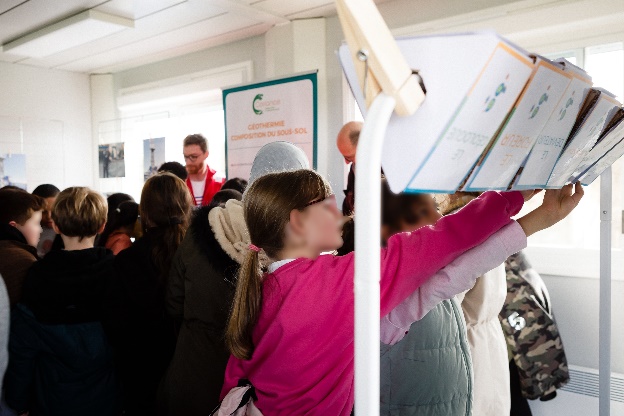 Communication
Réseaux sociaux et site internet Coriance
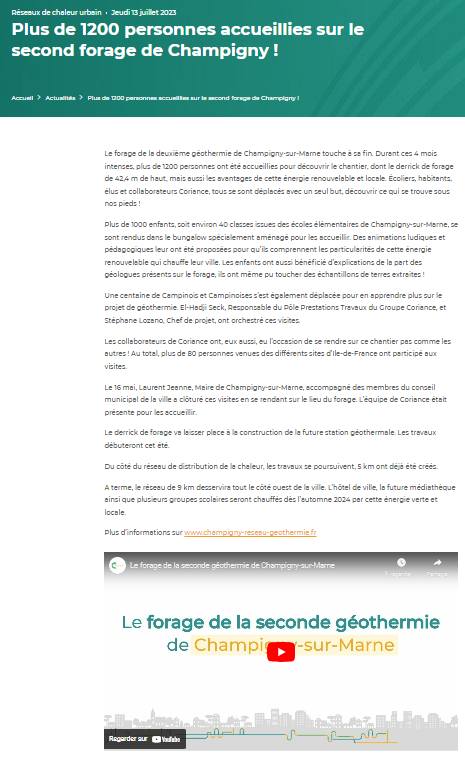 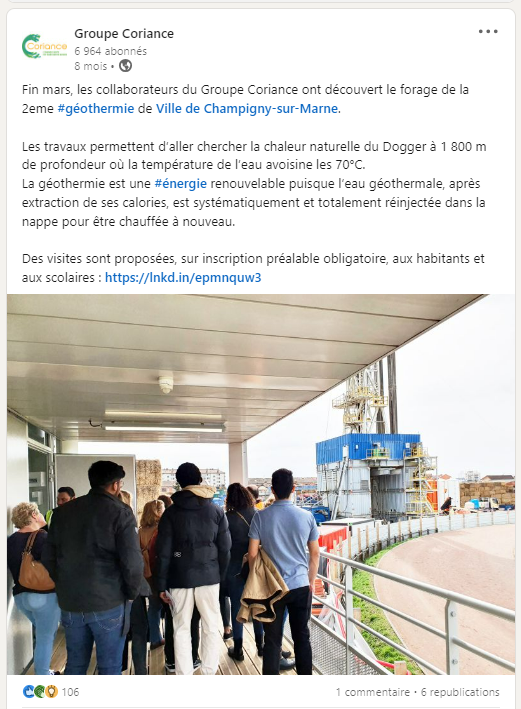 Suivi de l’avancement des travaux sur les réseaux sociaux et le site internet de Coriance :
Diffusion de plusieurs publications sur les comptes Linkedin et X de Coriance
Réalisation de vidéos publiées sur YouTube et sur le site internet de Coriance :
https://www.youtube.com/watch?v=qE67xiqF92Q
Planning
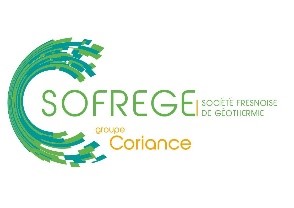 Planning communication
Prochaines étapes
Planning global de l’opération
Mise en service 01/06/26
1ème trimestre 2025
Phase travaux
MERCI DE VOTRE ATTENTION
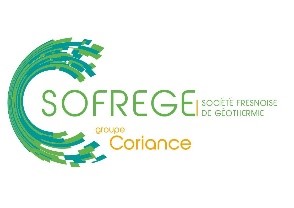 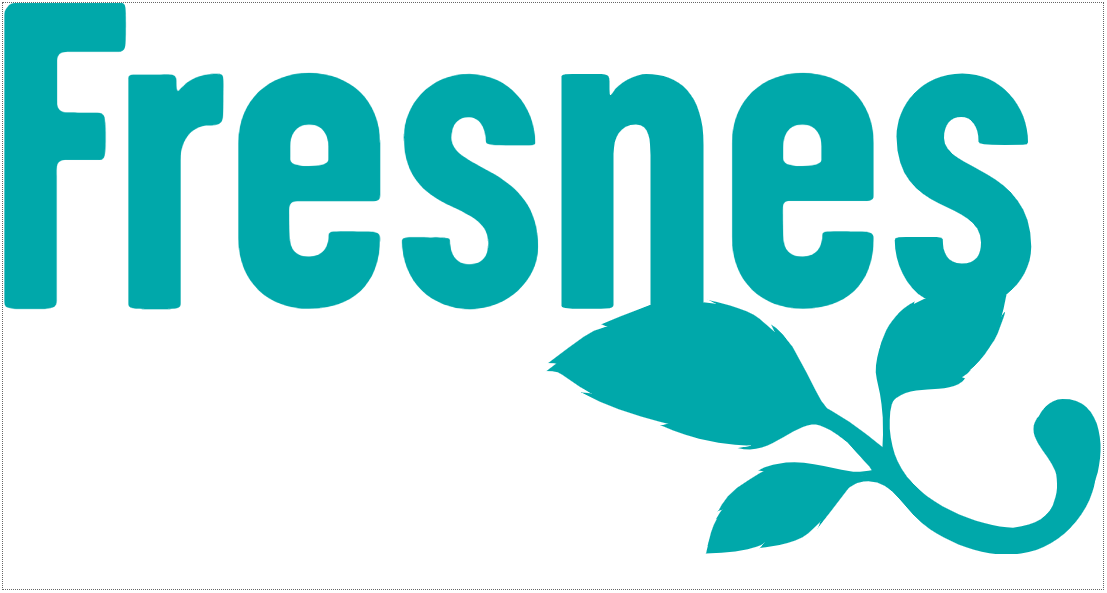